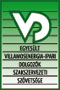 TÁMOP -2-5-3-A-13/1-2013-0025

A TÁMOP 2.5.3.A-13/1 „Társadalmi partnerek kapacitásfejlesztése a Konvergencia Régióban” 

 Pénzügyi tájékoztató

2015.04.29.
Bajkó Rita / Gál Csilla
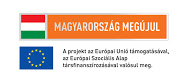 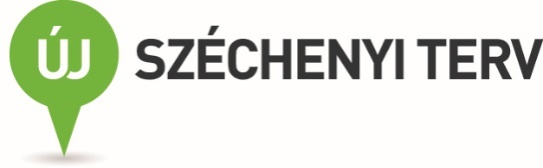 1
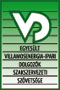 TÁMOP -2-5-3-A-13/1-2013-0025
Az EVDSZ társadalmi szerepvállalásának szélesítése a Dél-Dunántúli Régióban
Az EVDSZ társadalmi szerepvállalásának erősítése a Dél-Dunántúli Régióban pályázat támogatási összege: 49.616.329 Ft. 
	Ezen összeget az alábbiak szerint használtuk fel:

Projekt előkészítés során nem merültek fel költségek.

Projekt menedzsment költségei összesen: 3.957.320 Ft értékben kerültek elszámolásra.

A pénzügyi vezető vállalkozási szerződés keretében, 16 hónapon át havi bruttó 50.800 Ft-ért végezte a tevékenységét, összesen 812.800 Ft-ért.
A projektmenedzser munkaidejéből 16 hónapon keresztül heti 20 órát a projektre fordított, amelynek havi összege bruttó 154.750 Ft, összesen: 2.476.000 Ft. A projektmenedzser bérköltsége után összesen: 668.520 Ft közteher keletkezett.
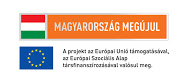 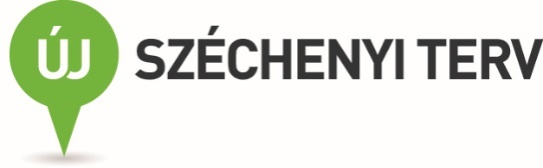 2
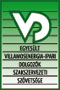 TÁMOP -2-5-3-A-13/1-2013-0025
Az EVDSZ társadalmi szerepvállalásának szélesítése a Dél-Dunántúli Régióban
Projekt szakmai megvalósításával összefüggő költségek: 2.032.000 Ft

Szakmai vezető havi bruttó: 100.000 Ft-ért végezte a tevékenységét, 16 hónapon keresztül, megbízási jogviszonyban, összesen: 1.600.000 Ft-ért.
A szakmai vezető megbízási díját terhelő közteher összege: 432.000 Ft.
 
Célcsoport számára biztosított támogatások: 11.910.620 Ft
 
Ezen jogcímen kerültek elszámolásra: az előkészítő tanulmányban meghatározott képzések lebonyolításai, külső felnőttképzési szakértő vállalkozás bevonásával. A 2 napos képzések esetében a résztvevők számára szállás és ellátás volt biztosítva.
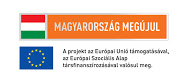 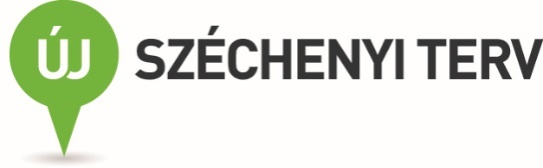 3
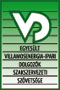 TÁMOP -2-5-3-A-13/1-2013-0025
Az EVDSZ társadalmi szerepvállalásának szélesítése a Dél-Dunántúli Régióban
Oktatási, képzési költségekre felmerült: 8.128.000 Ft

Ezen belül a képzések megnevezés szerint a következők voltak:
 
Érdekképviselet és általános kompetenciafejlesztés 2 alkalommal összesen: 							1.625.600 Ft értékben.
 
Vezetési ismeretek 2 alkalommal összesen: 	1.625.600 Ft összegben.   
MT változások 2 alkalommal: 			1.219.200 Ft értékben.   
Általános kompetenciafejlesztés, tisztségviselők	2 alkalommal összesen: 							1.625.600 Ft értékben.
Hatékonyság, időgazdálkodás 2 alkalommal összesen: 609.600 Ft összegben. 
Ágazati és országos érdekegyeztetés fejlesztése	1 alkalommal: 
						609.600 Ft értékben.  
Általános kompetenciafejlesztés, tisztségviselők (2) 1 alkalommal: 
						812.800 Ft értékben.
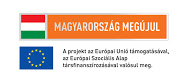 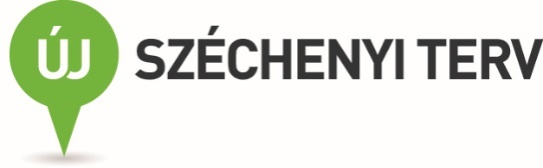 4
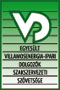 TÁMOP -2-5-3-A-13/1-2013-0025
Az EVDSZ társadalmi szerepvállalásának szélesítése a Dél-Dunántúli Régióban
Utazási és kiküldetési költségekre felmerült:     3.782.620 Ft
Ez az összeg a két napos képzéseken a közel 310 fő résztvevő számára a szállás és ellátás biztosítása során felmerült kiadásokat tartalmazta.  
 
Projekt megvalósításához igénybevett szolgáltatások:   30.473.440 Ft
 
Ilyen szolgáltatások voltak a következők:
 
Konferenciák szervezése az előkészítő tanulmánynak megfelelően, a tervezett létszámmal. Rendezvényszervezés és előadók díja. Felmérések és elemzések a szakszervezeti tevékenységek alátámasztásához, napra kész információk begyűjtéséhez.
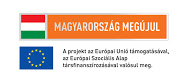 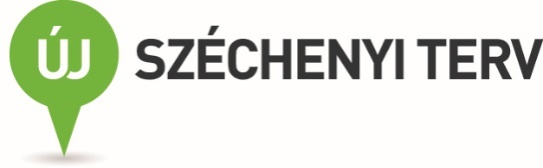 5
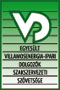 TÁMOP -2-5-3-A-13/1-2013-0025
Az EVDSZ társadalmi szerepvállalásának szélesítése a Dél-Dunántúli Régióban
Mérnöki, szakértői díjak: 5.969.000 Ft
 Ebből:
Az MT. szabályrendszeréből adódó új érdekképviseleti szempontok érvényesítési lehetőségei, elemzés	dokumentum	díja: 2.984.500 Ft értéket képvisel.
   
A másik produktum az Ágazati Kollektív Szerződés tartalmának, a kollektív szerződések megkötésének, módosításának, módjának munkajogi valamint a munkavállalók érdekképviseleti szempontjának elemzése, amelynek értéke szintén:    2.984.500 Ft

Ki nem emelt egyéb igénybe vett szakmai szolgáltatások: 6.476.250 Ft
 
Ki nem emelt egyéb igénybe vett szakmai szolgáltatások keretében számoltuk el a nyomda, kommunikáció költségeit valamint a kisfilmek tervezésének és gyártásának dokumentumait: 6.476.250 Ft értékben.
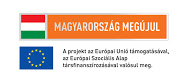 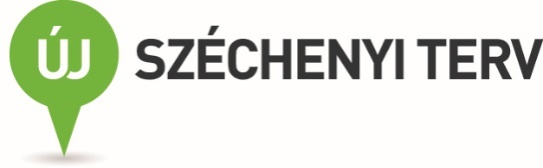 6
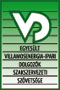 TÁMOP -2-5-3-A-13/1-2013-0025
Az EVDSZ társadalmi szerepvállalásának szélesítése a Dél-Dunántúli Régióban
Tervek, tanulmányok fejlesztésének, kivitelezésének 
költsége: 12.030.710 Ft
 
Az alábbi tervek fejlesztések készültek el:
 
Felmérés - villamosenergia-ágazat kollektív szerződések: 2.005.118 Ft értékben.   
Európai tapasztalatok, szociális párbeszéd – tanulmány: 2.005.118 Ft értékben.   
Jogi-gazdasági feltételek változásához való alkalmazkodás, Munkavédelmi, munkahelyi egészségmegőrzés, Hazai és nemzetközi érdekképviseleti szereplők együttműködési lehetőségei (3 dokumentum): 						6.015.354 Ft értékben.  
Tájékozódás, belső kommunikáció módja, hatékonysága: 2.005.120 Ft értékben.
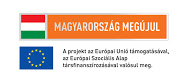 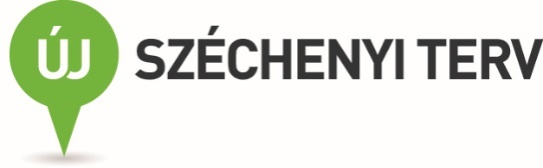 7
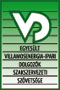 TÁMOP -2-5-3-A-13/1-2013-0025
Az EVDSZ társadalmi szerepvállalásának szélesítése a Dél-Dunántúli Régióban
Rendezvényszervezés költsége:   5.997.480 Ft
 
Üzemi tanácsok konferenciája 2 alkalommal 	       832.908 Ft értékben. 
 
Munkavédelmi képviselők konferenciája 3 alkalommal:  1.249.362 Ft értékben.  
 
Felügyelőbizottsági tagok konferenciája 1 alkalommal: 416.454 Ft értékben.
   
Hatékony szervezeti belső és külső kommunikáció szeminárium 1 alkalommal: 					     416.454 Ft értékben.   
 
Tagszervezés problémái és lehetőségei 1 alkalommal:  416.454 Ft értékben. 
 
Szakszervezet mozgósítási képessége szeminárium 1 alkalommal: 416 454 Ft értékben.   
 
MT aktuális változásainak ismertetése 1 alkalommal:  416.454 Ft értékben.  
 
Külföldi delegációk fogadása 2 alkalommal: 	      832.910 Ft értékben.   
 
Projektzáró rendezvény 1 alkalommal: 		   1.000.030 Ft értékben.
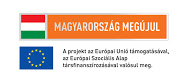 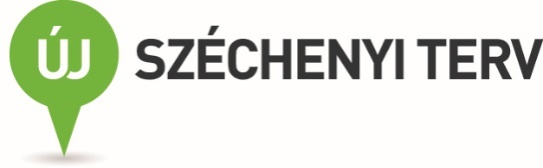 8
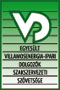 TÁMOP -2-5-3-A-13/1-2013-0025
Az EVDSZ társadalmi szerepvállalásának szélesítése a Dél-Dunántúli Régióban
Egyéb szolgáltatások költsége: 	99.949 Ft
 
Itt került elszámolásra az  ÚSZT kommunikációs csomag megvalósításának díja külső szakértő bevonásával.
 
Nyilvánosság biztosításának költségei 99.949 Ft értékben kerültek elszámolásra.

Egyéb, a projekt végrehajtásával összefüggő (általános) költség: 						1.143.000 Ft
 Egyéb anyagköltség, azaz a projekt megvalósítása kapcsán felmerült nyomdai irodai anyagköltségek összesen 1.143.000 Ft értékben kerültek elszámolásra.
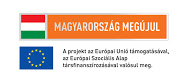 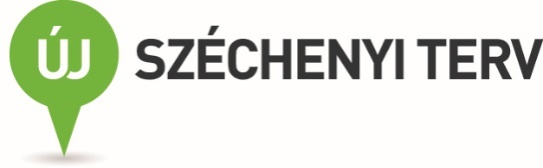 9
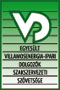 TÁMOP -2-5-3-A-13/1-2013-0025
Az EVDSZ társadalmi szerepvállalásának szélesítése a Dél-Dunántúli Régióban
A pályázat költségvetése eddig a tervek szerint valósult meg.  
2014-ben a támogatásból: 27.390.187 Ft került felhasználásra.
A fennmaradó rész felhasználására 2015. májusáig kerül sor.
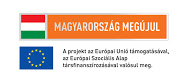 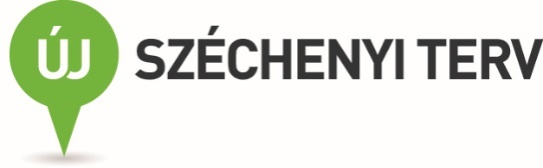 10
Köszönöm a megtisztelő figyelmüket!
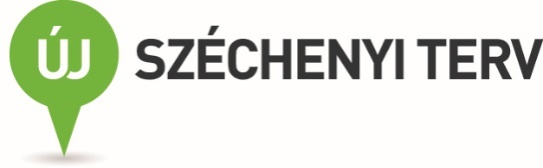